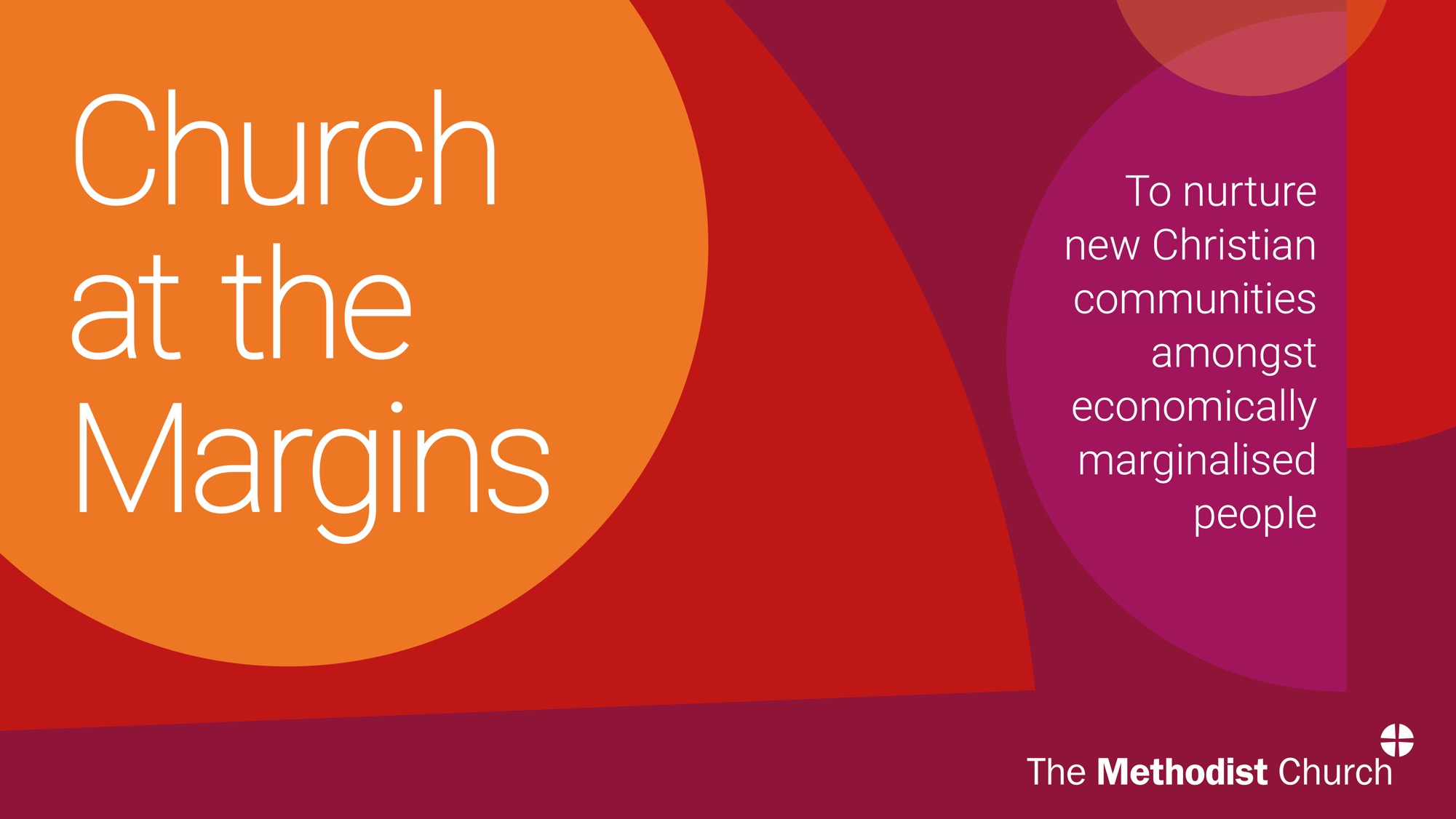 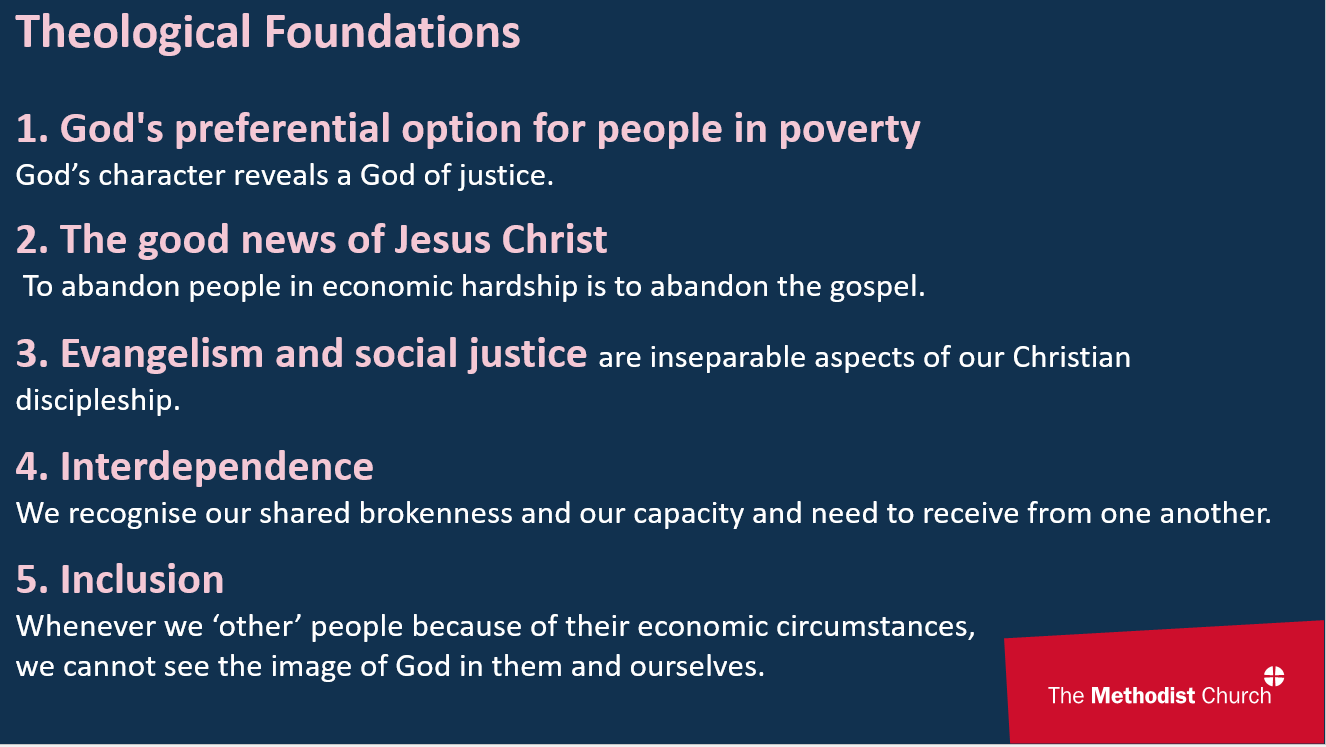 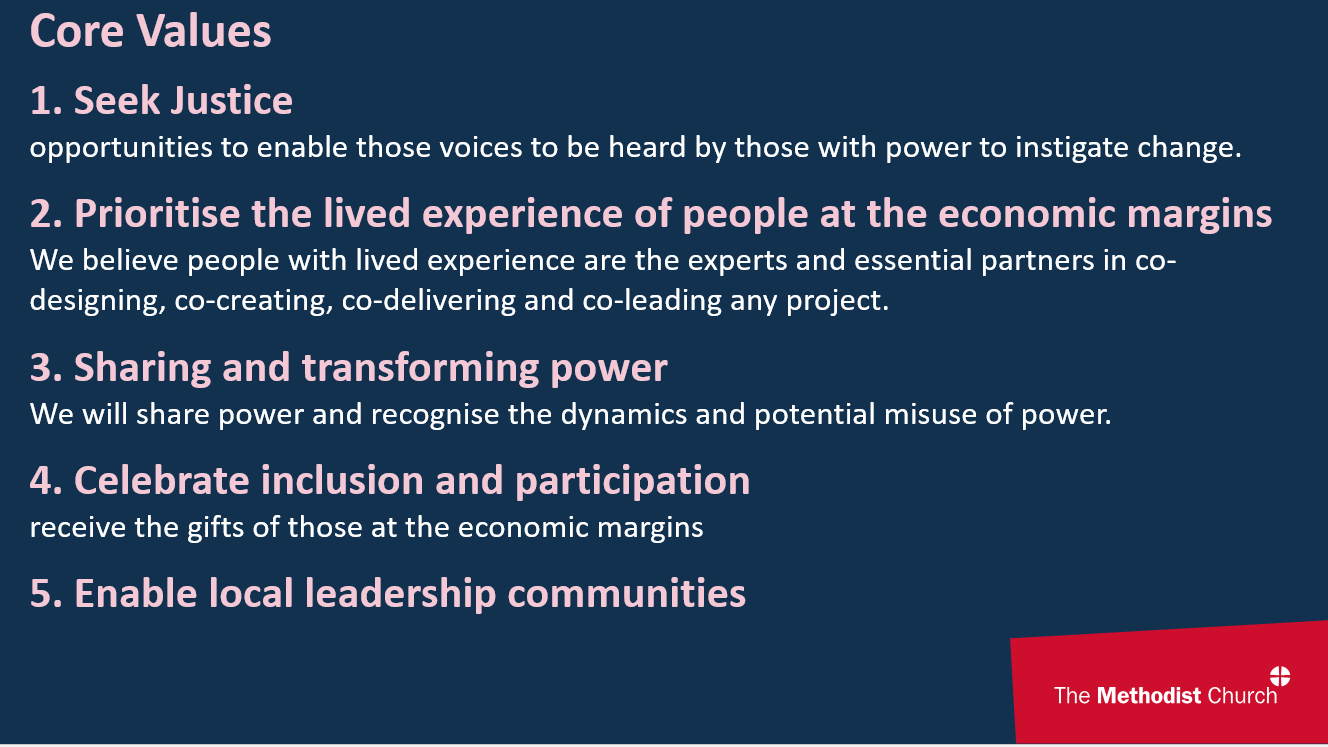 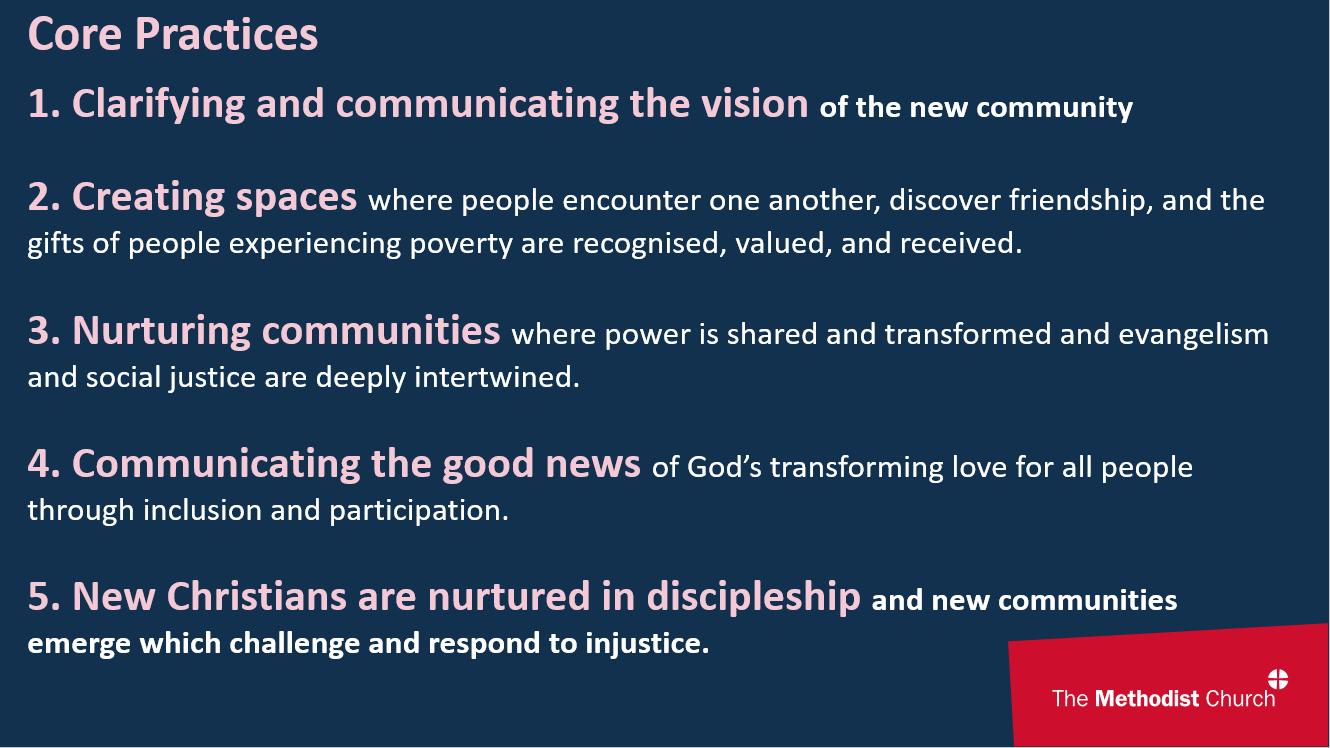 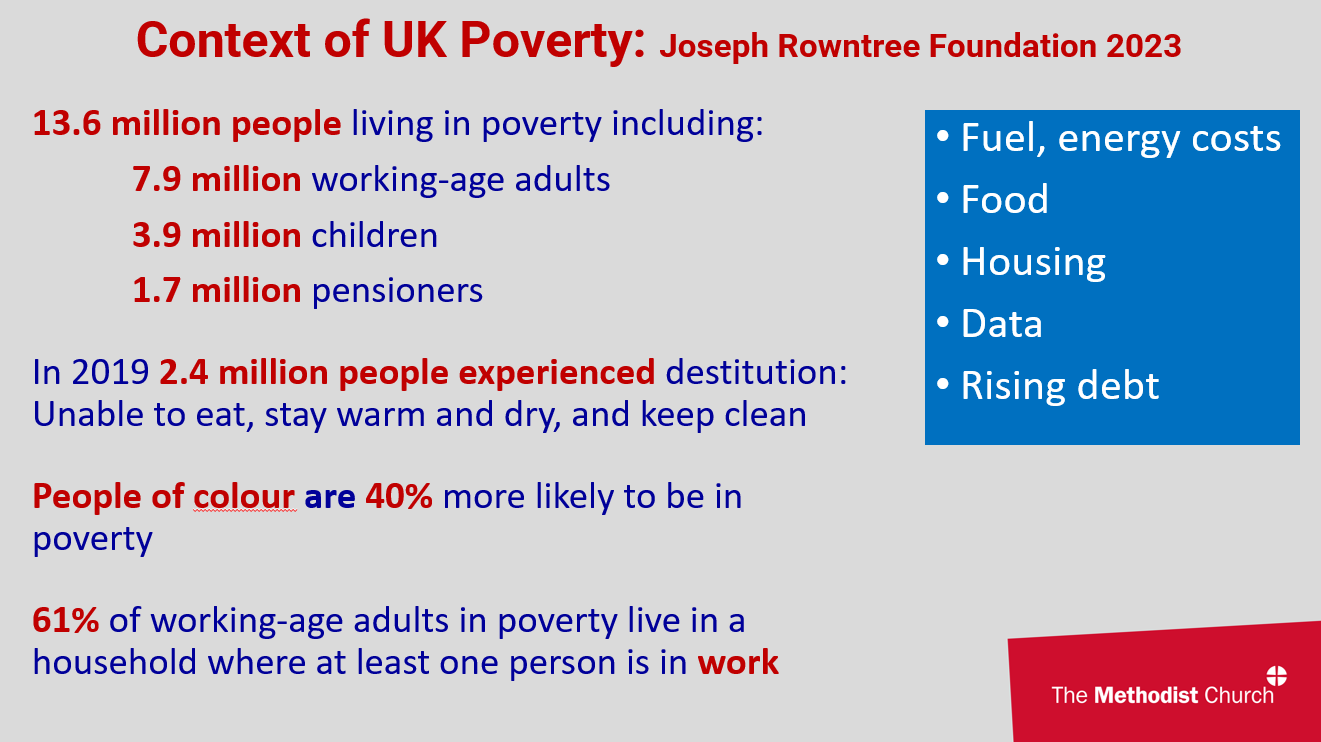 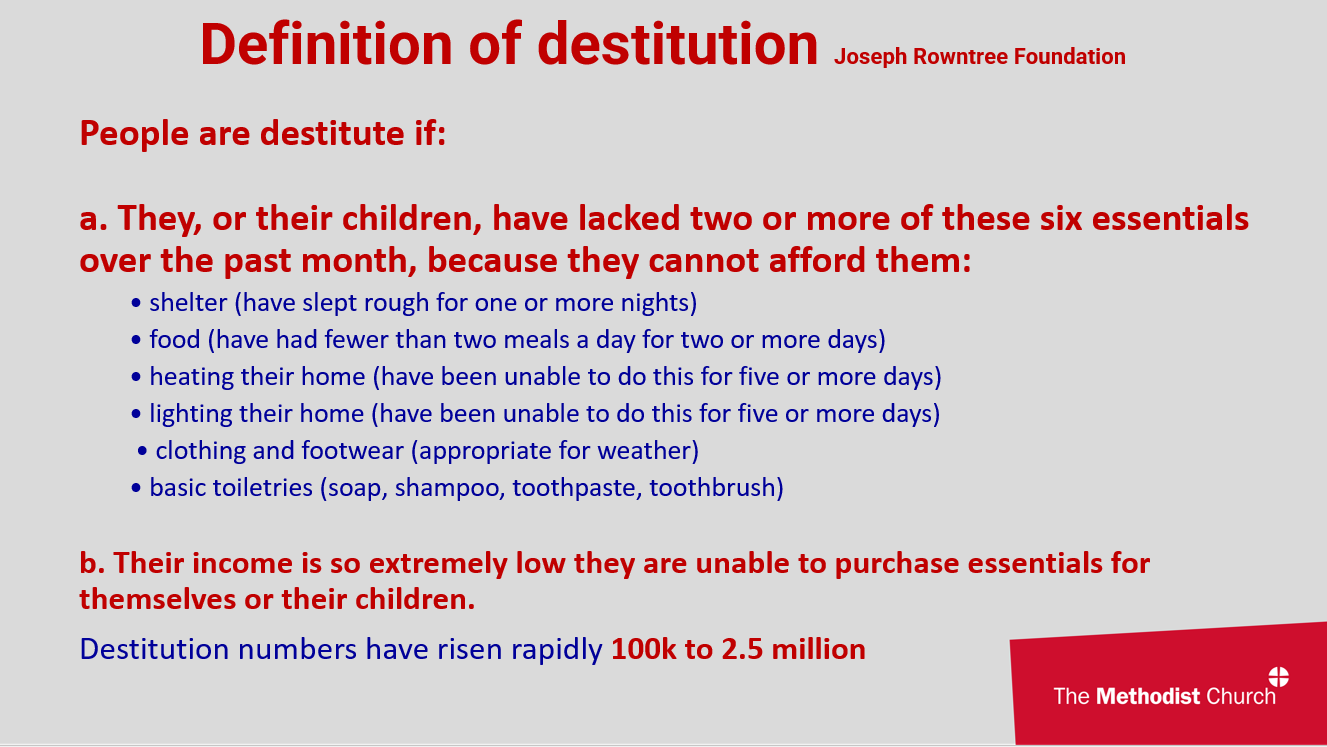 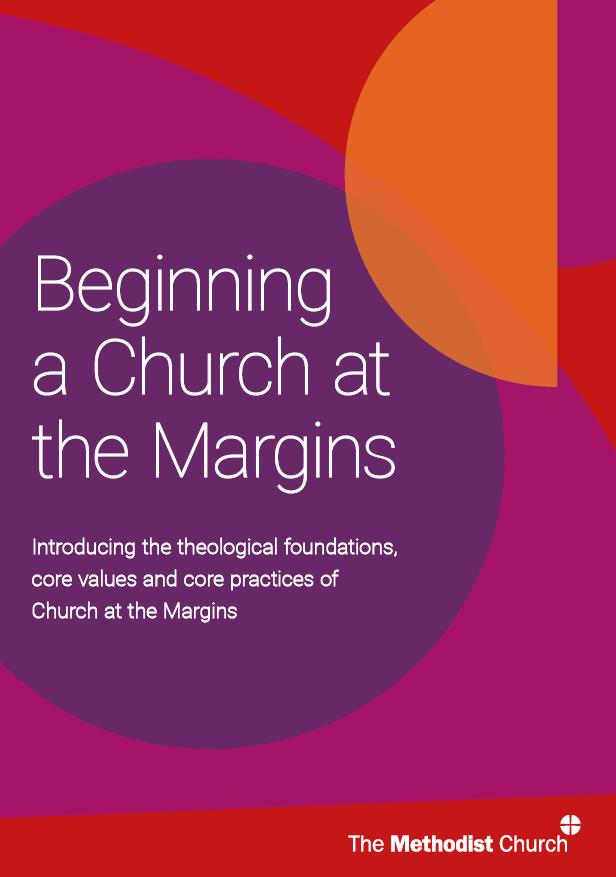 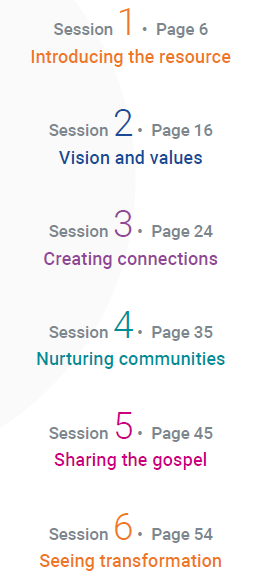 https://www.methodist.org.uk/ChurchAtTheMargins/

Go to: How to begin a Church at the Margins
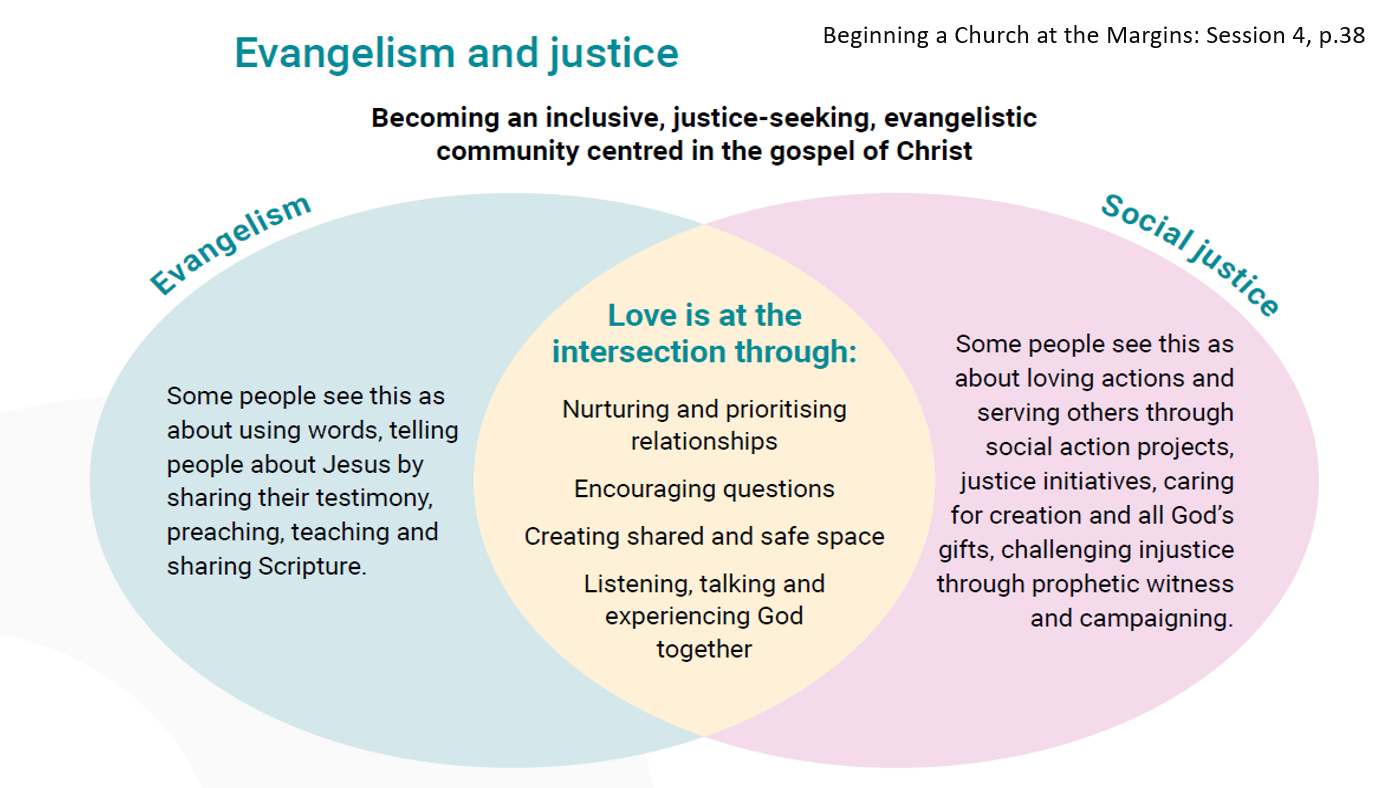 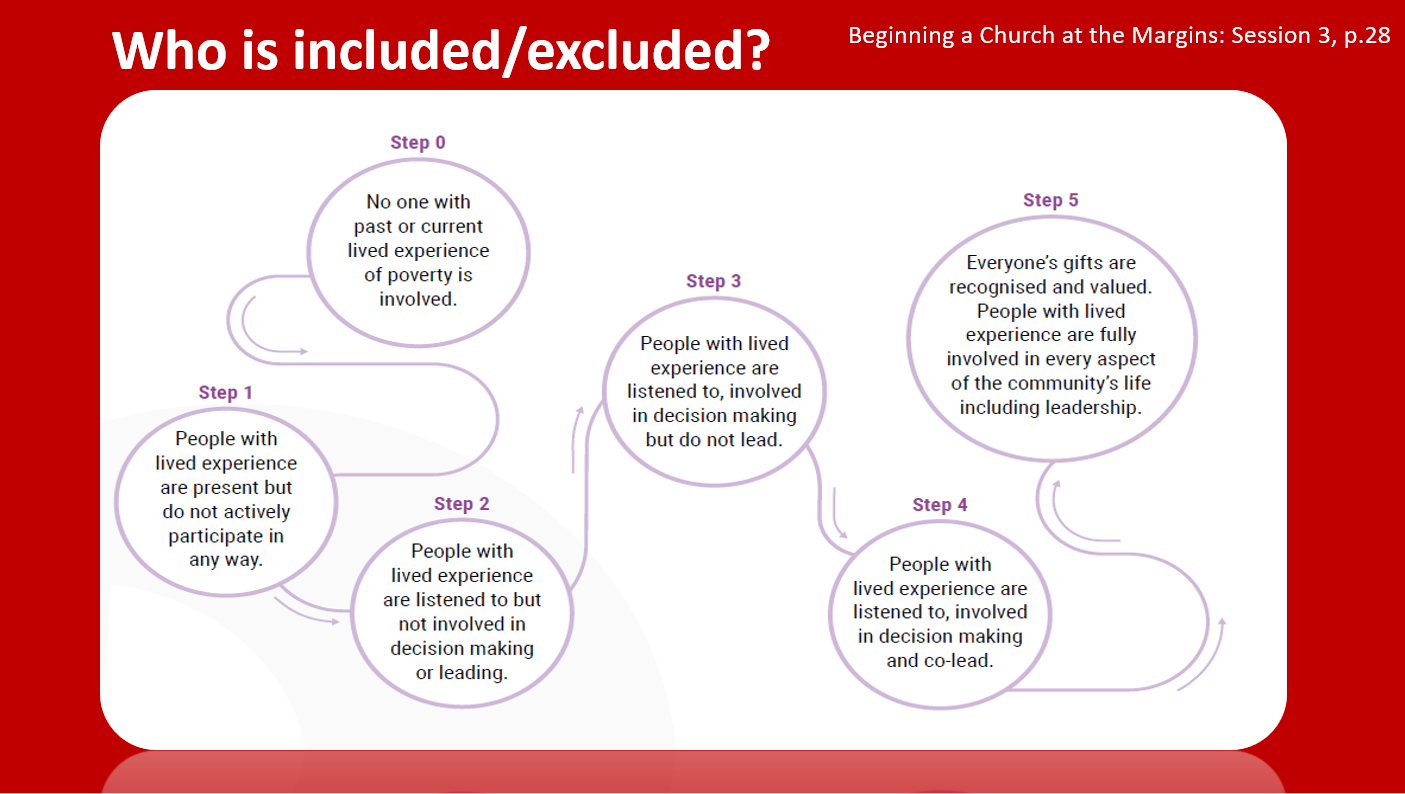 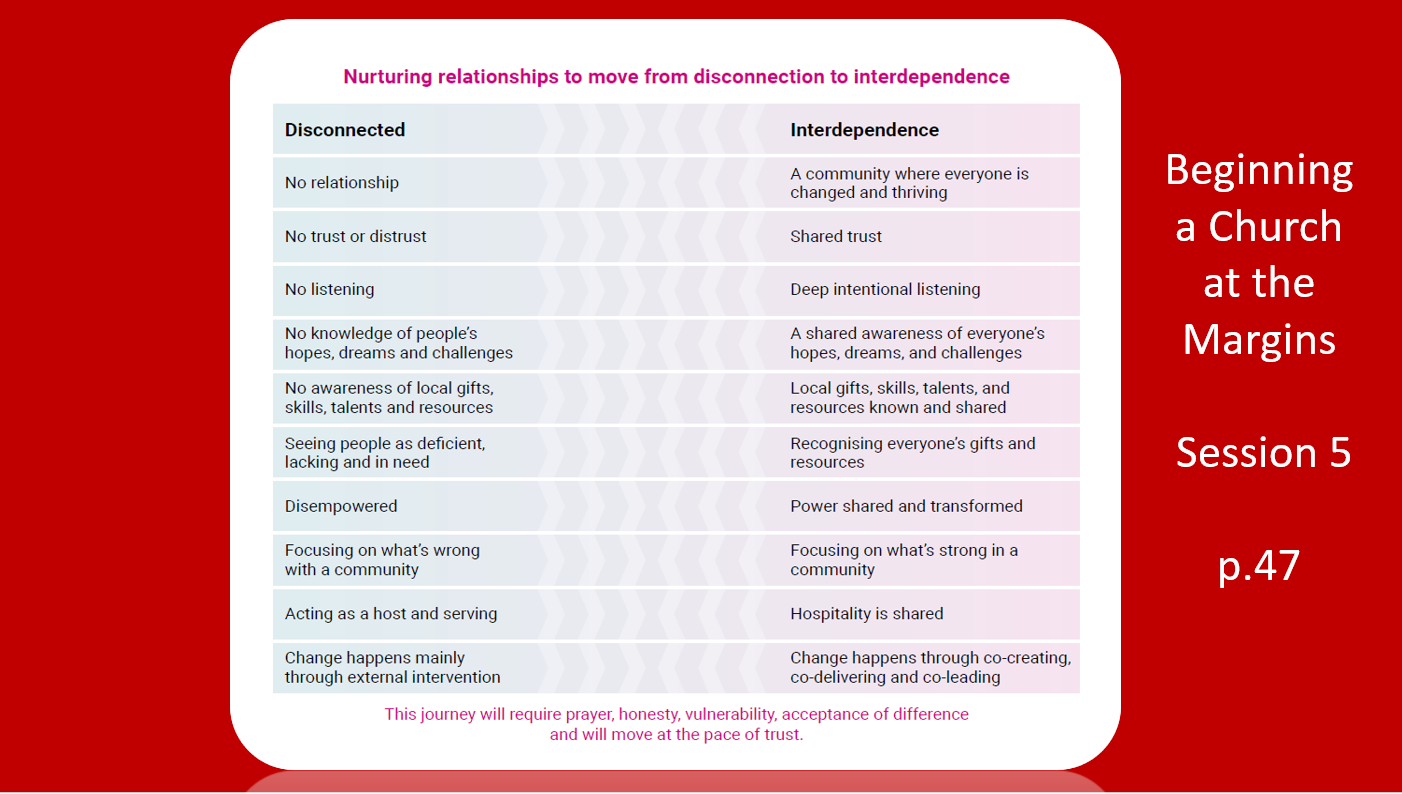 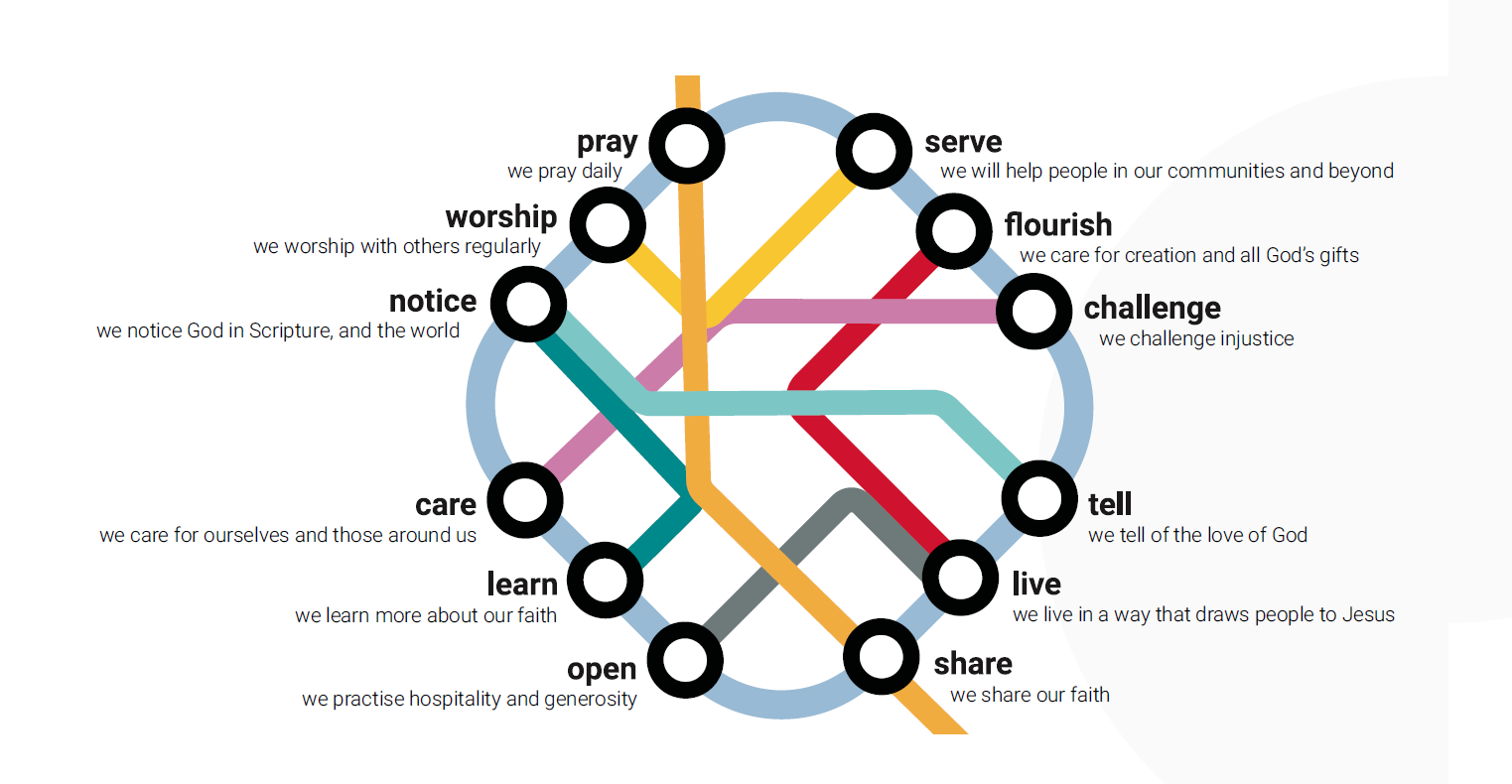 Blank for title
Content
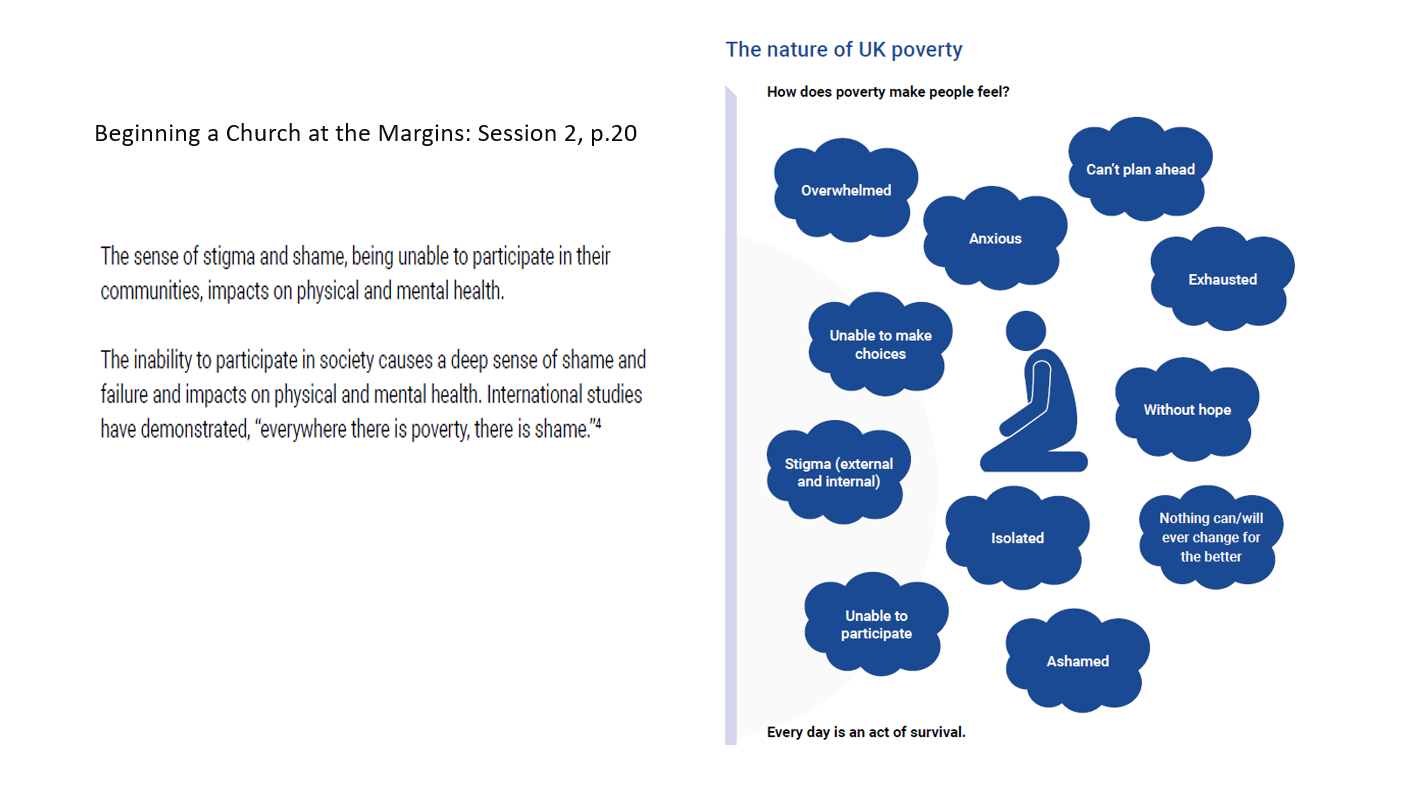 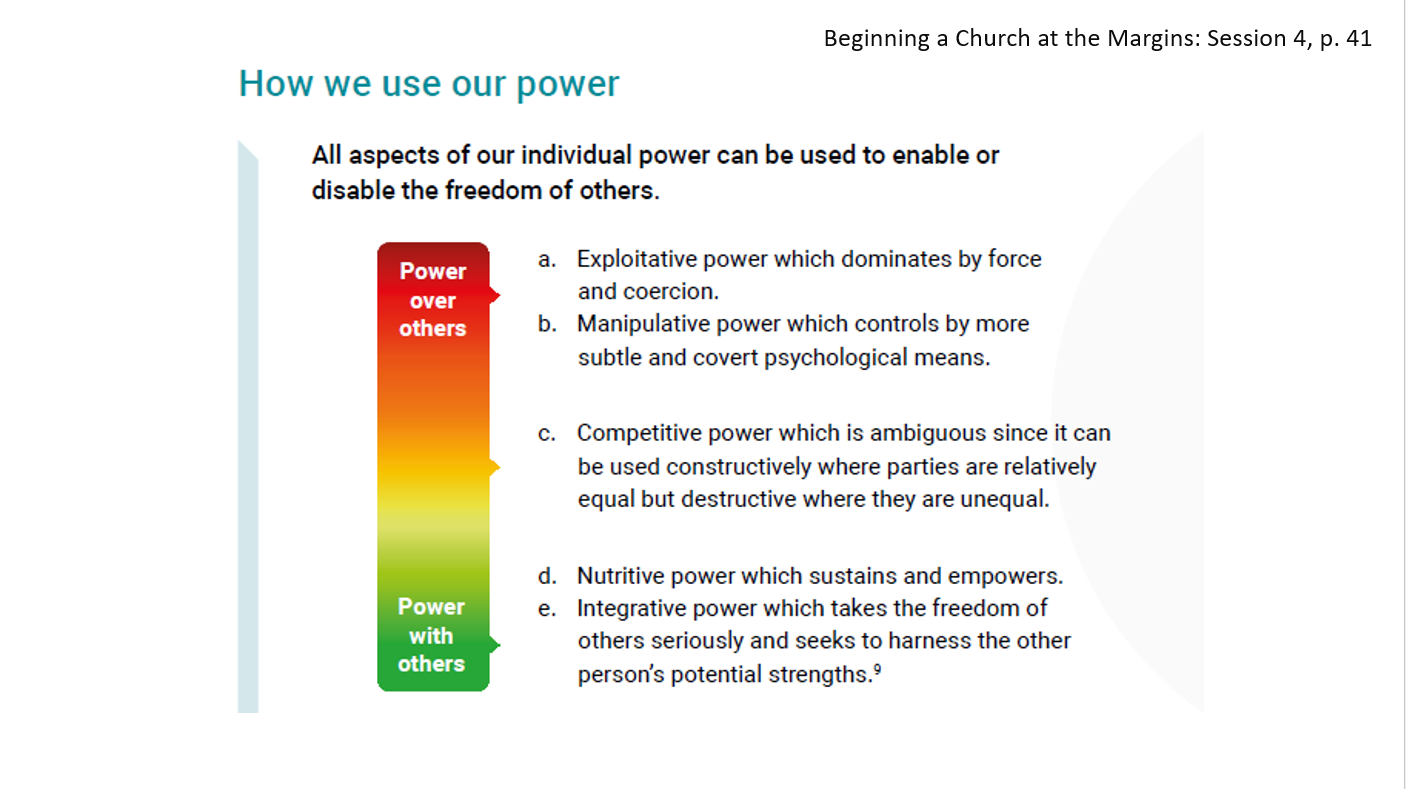 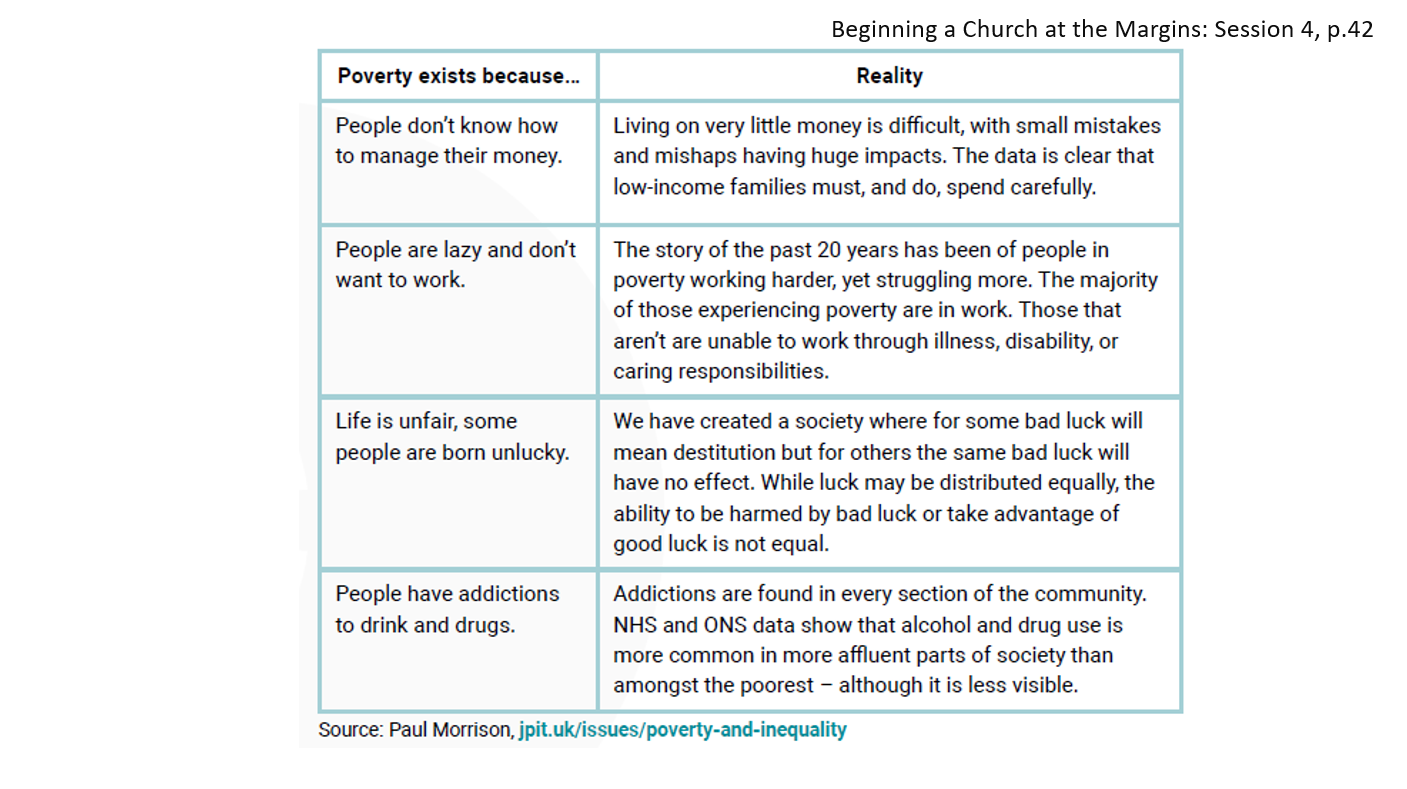 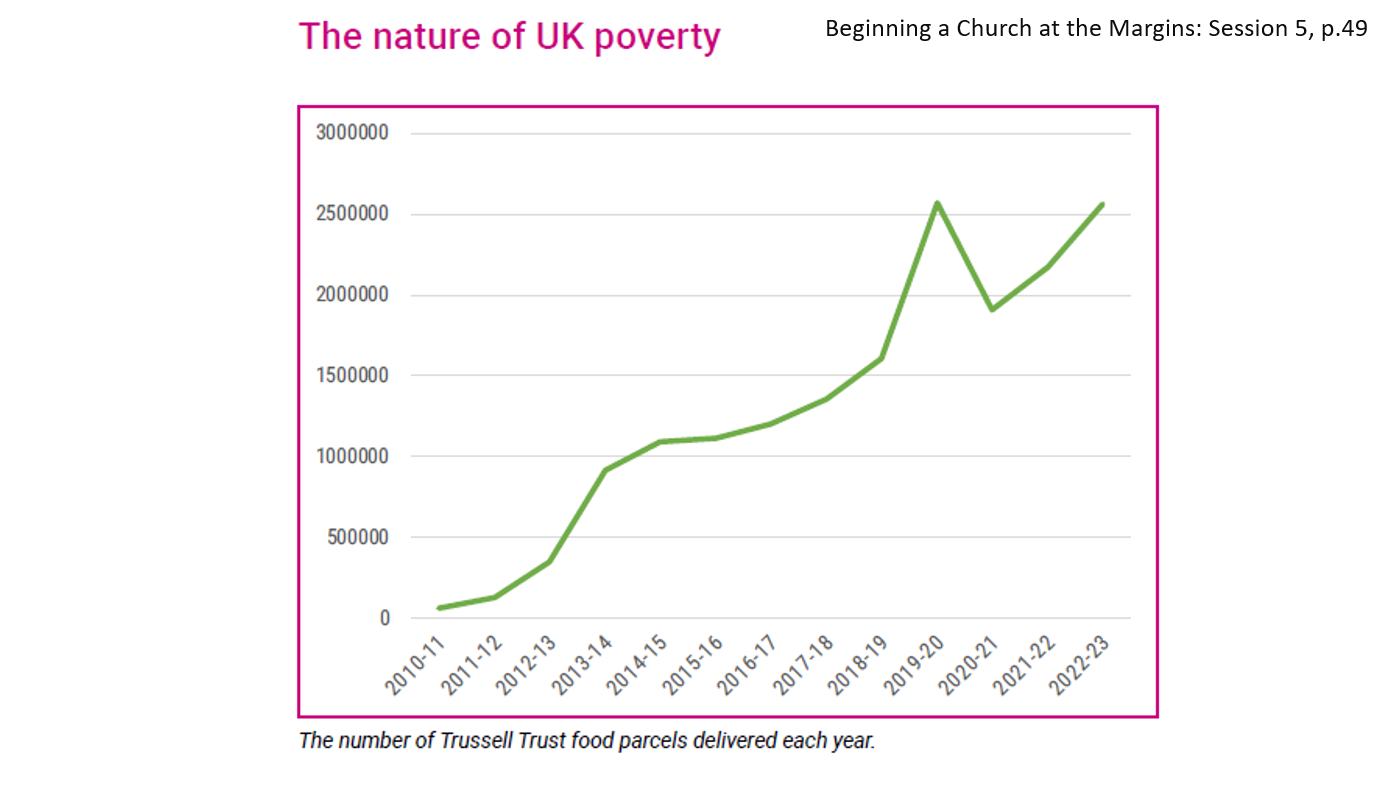 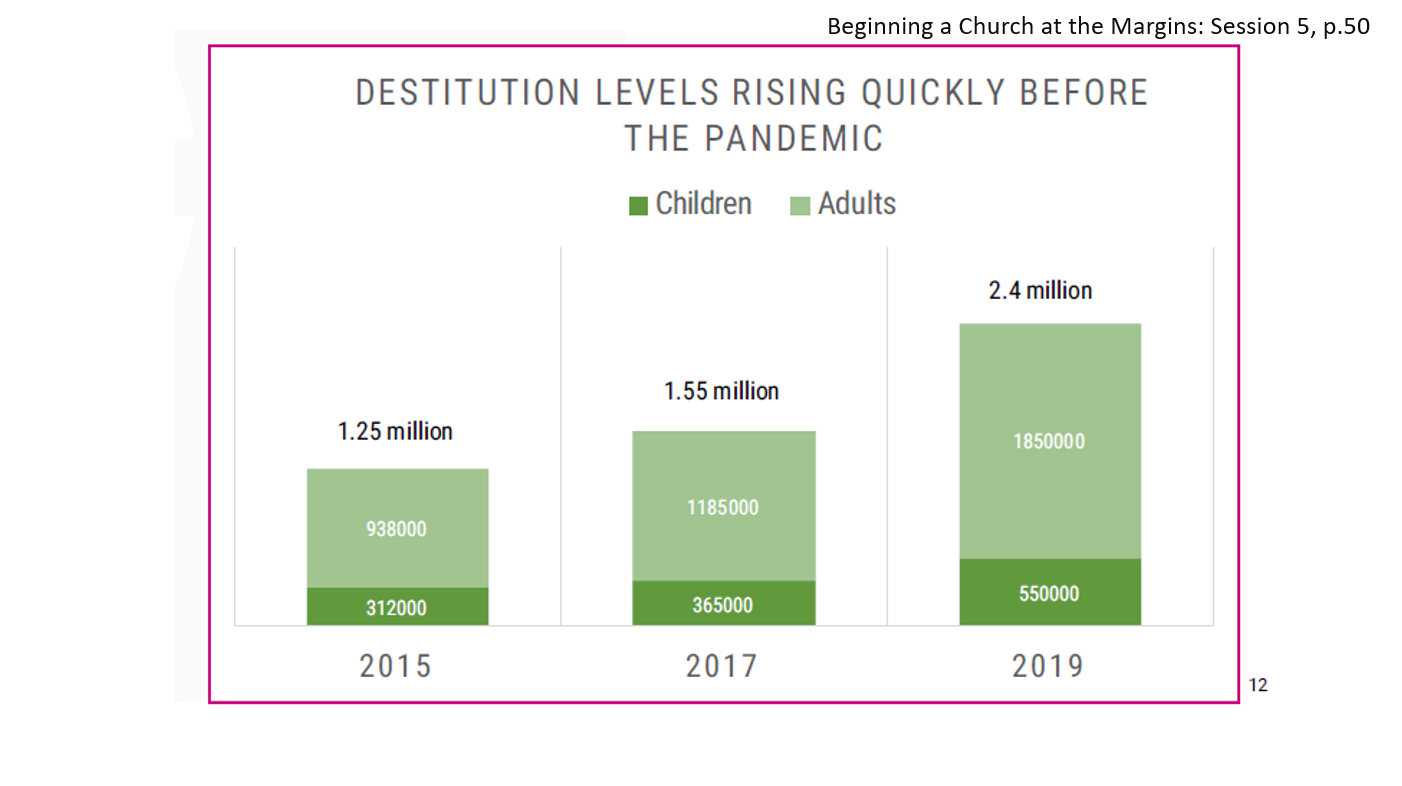